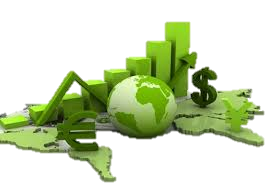 ANALIZA ISPLATIVOSTI ULAGANJA U OBNOVLJIVE 
IZVORE ENERGIJE
Natalija Radonjić, Spec.Sci.EE., Sistem-mne d.o.o.
Velimirka Perišić, Spec.Sci.EE., Sistem-mne d.o.o.
Prof.dr Uroš Karadžić, dipl.maš. ing., Mašinski  fakultet Podgorica
Doc.dr Radoje Vujadinović, dipl.maš.ing., Mašinski fakultet Podgorica
V Savjetovanje CG KO CIGRE Bečići, 9 - 12 maj 2017.
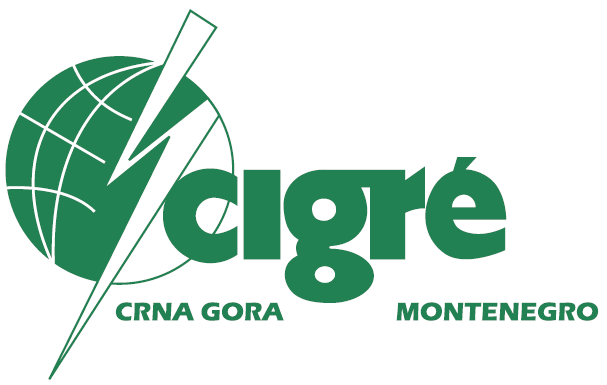 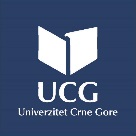 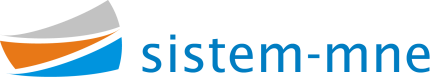 1.	Uvod
mHE ’’Bistrica’’ 3.6 MW
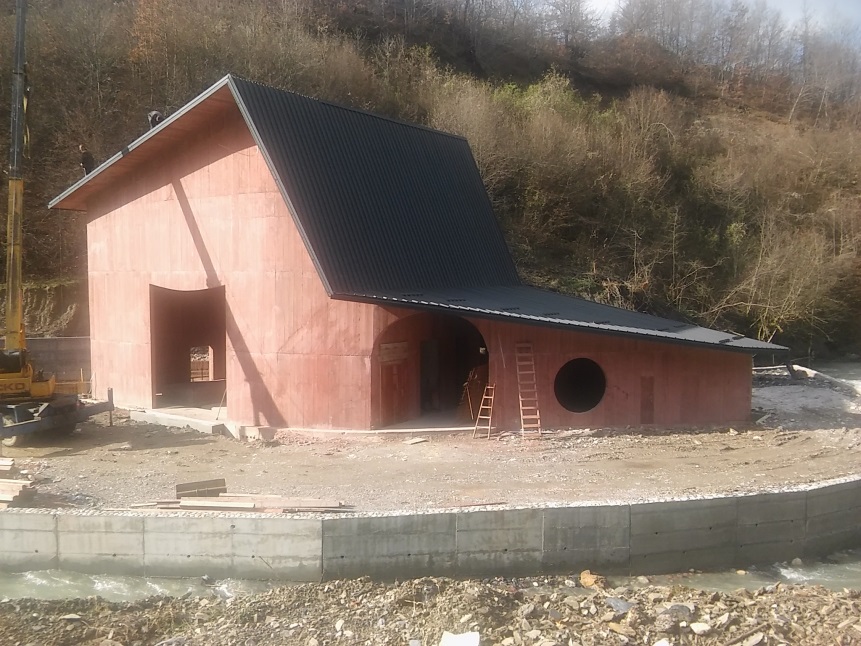 VE ’’Možura’’ 46 MW
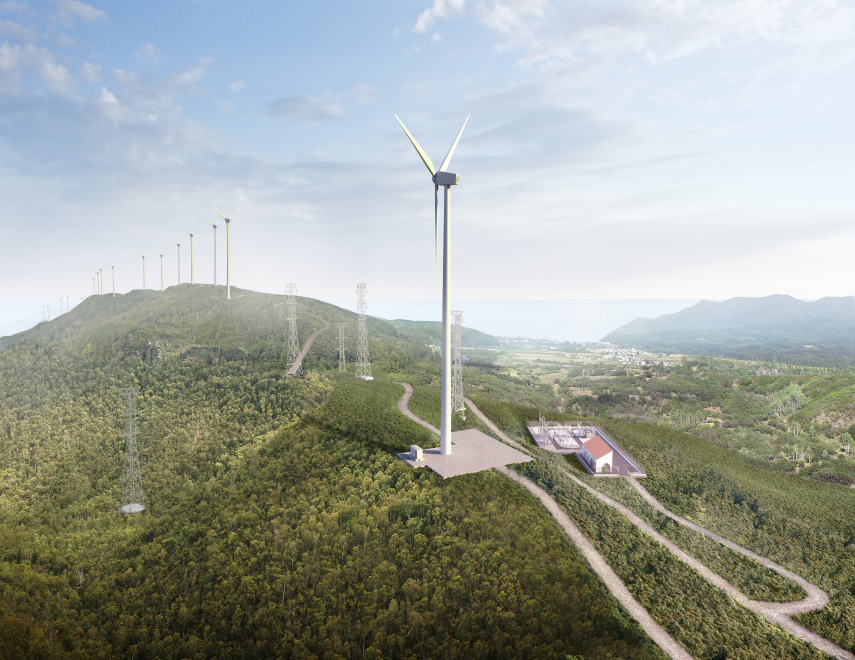 SE ’’Hilton’’ 165.62 kW
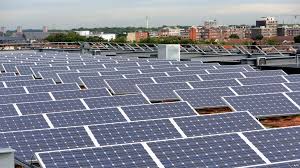 Ulaganje u OIE je ključna komponenta održivog razvoja
2.	Vjetroelektrana ’’Možura’’
23 vjetroagregata x 2 MW = 46 MW instalisane snage
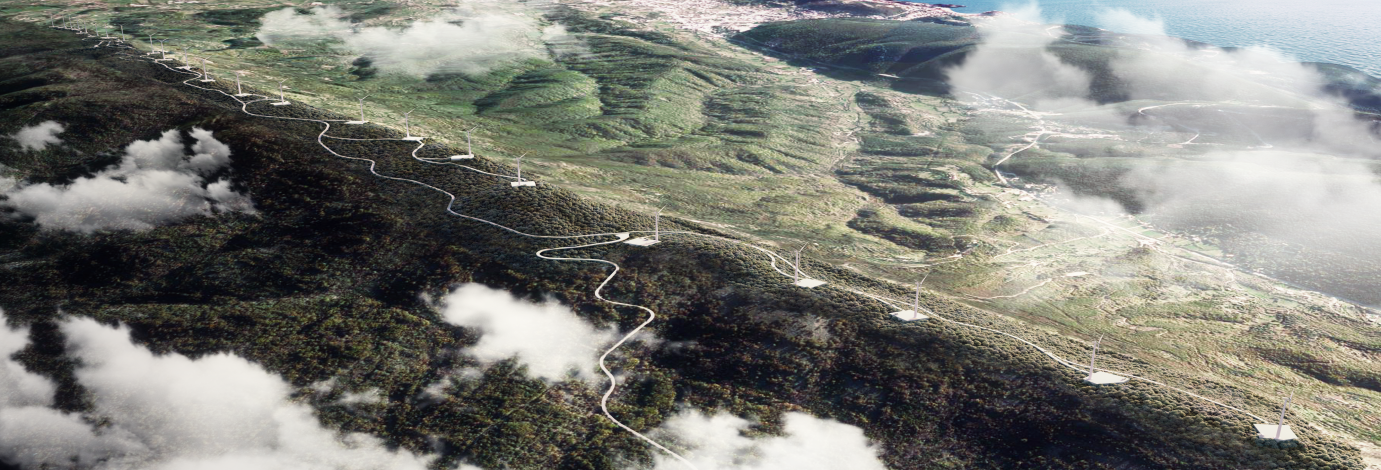 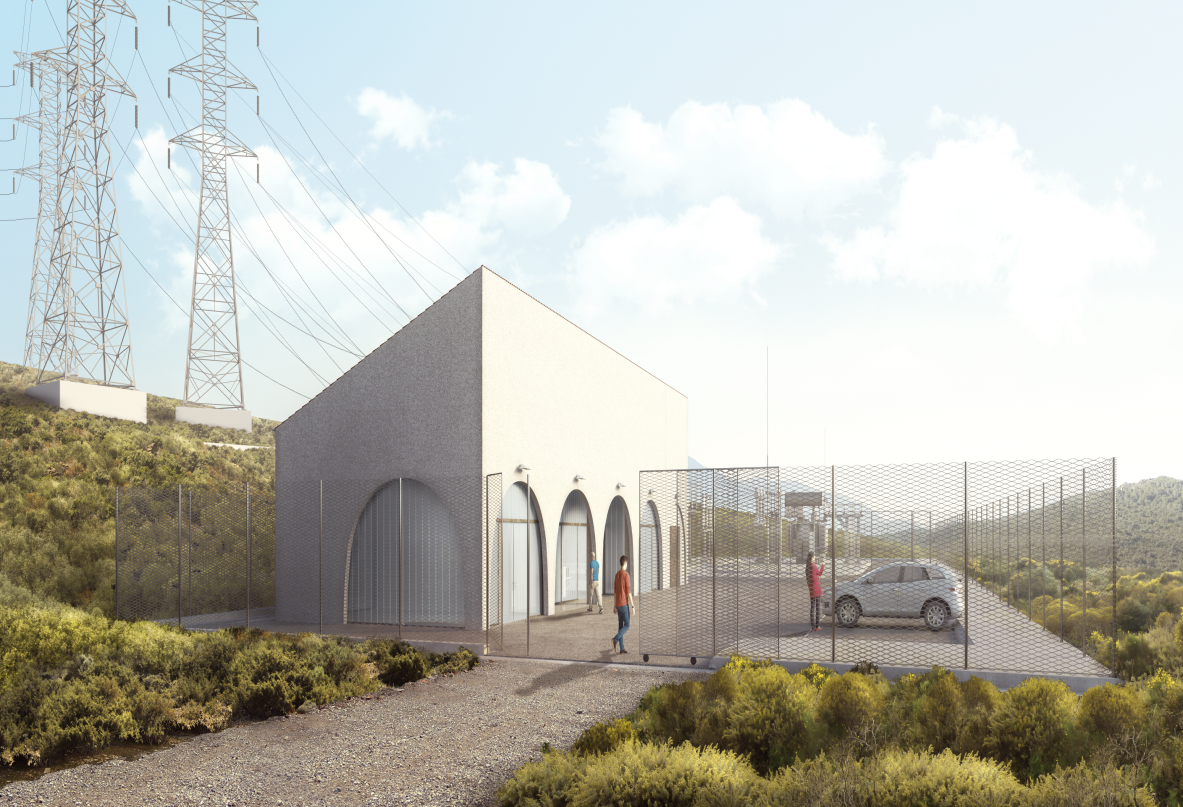 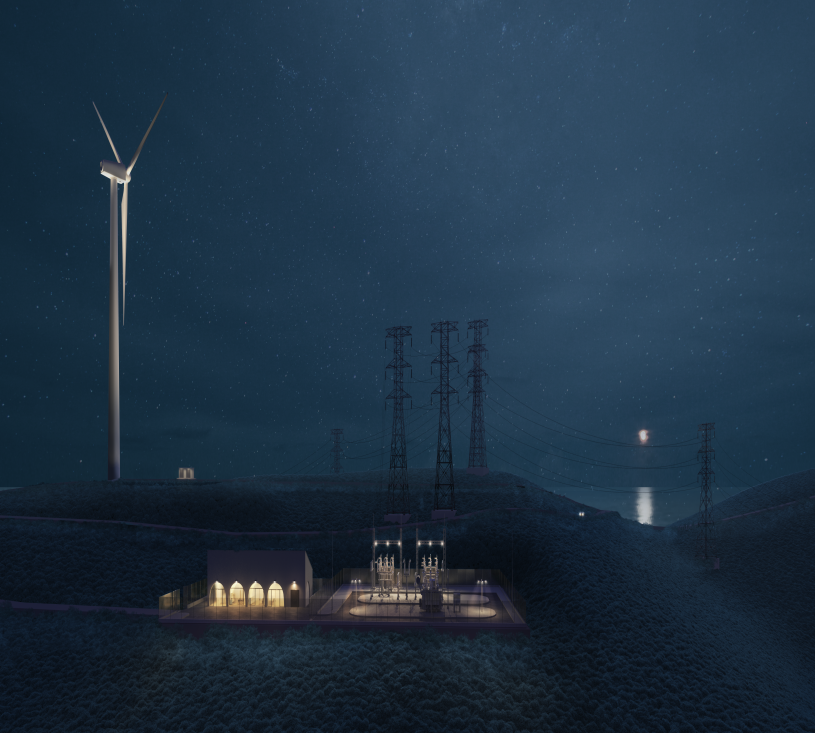 3.	Mala HE ''Bistrica''
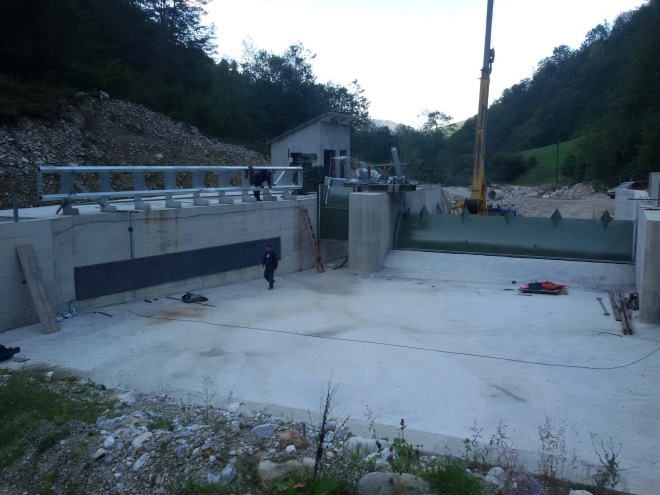 Bočni vodozahvat na rijeci Bistrici (Majstorovina)
Cjevovod pod pritiskom, dužine 3723 m, bruto pad 104 m
Mašinska zgrada sa dvije Fransis turbine po 1.8 MW
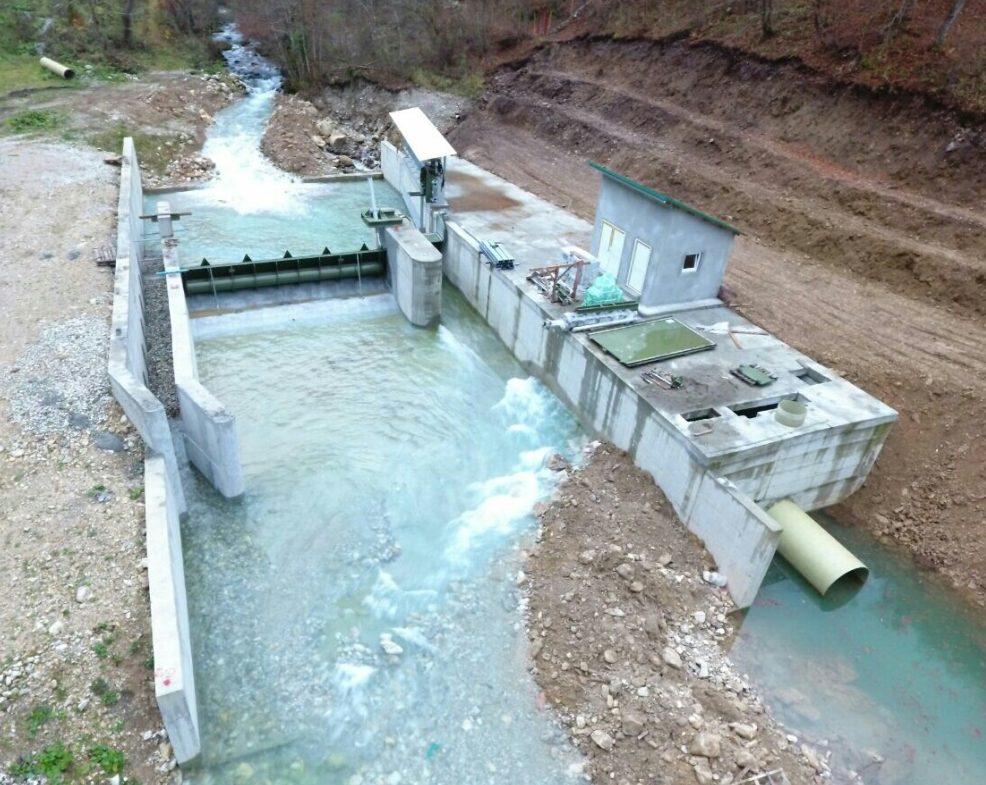 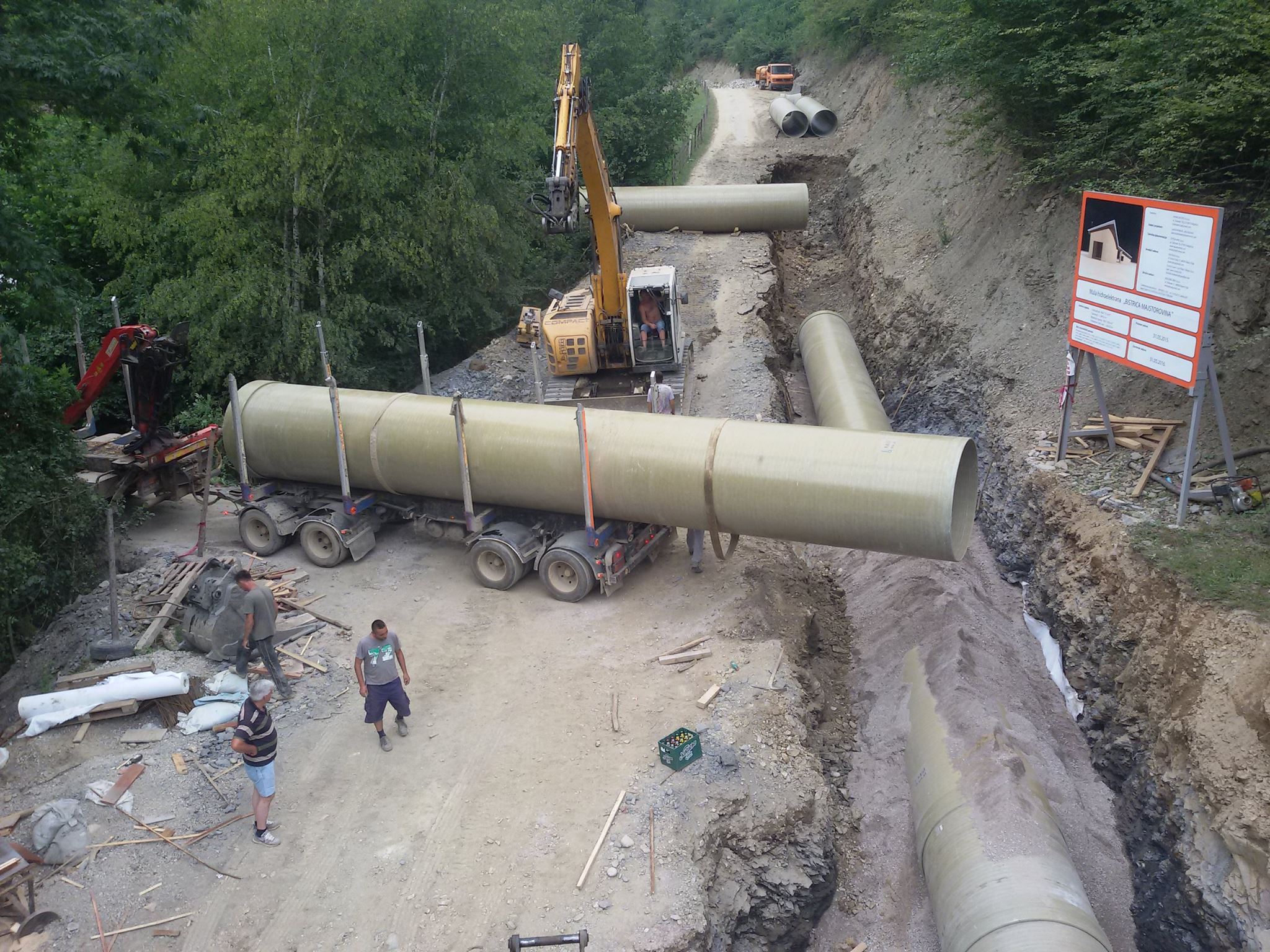 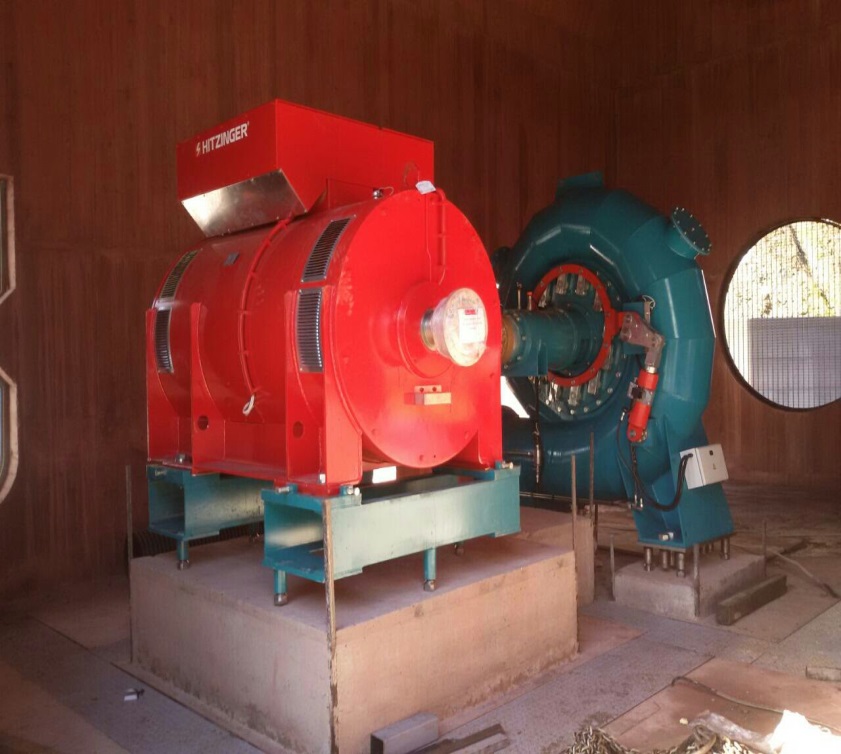 4.	SE ''HILTON''
637 jedinica fotonaponskih panela pojedinačne nominalne snage 260 Wp=625.62 kW
PV elektrana 1: 283 panela, 3 invertera;
PV elektrana 2: 156 panela, 2 invertera;
PV elektrana 3: 198 panela, 2 invertera.
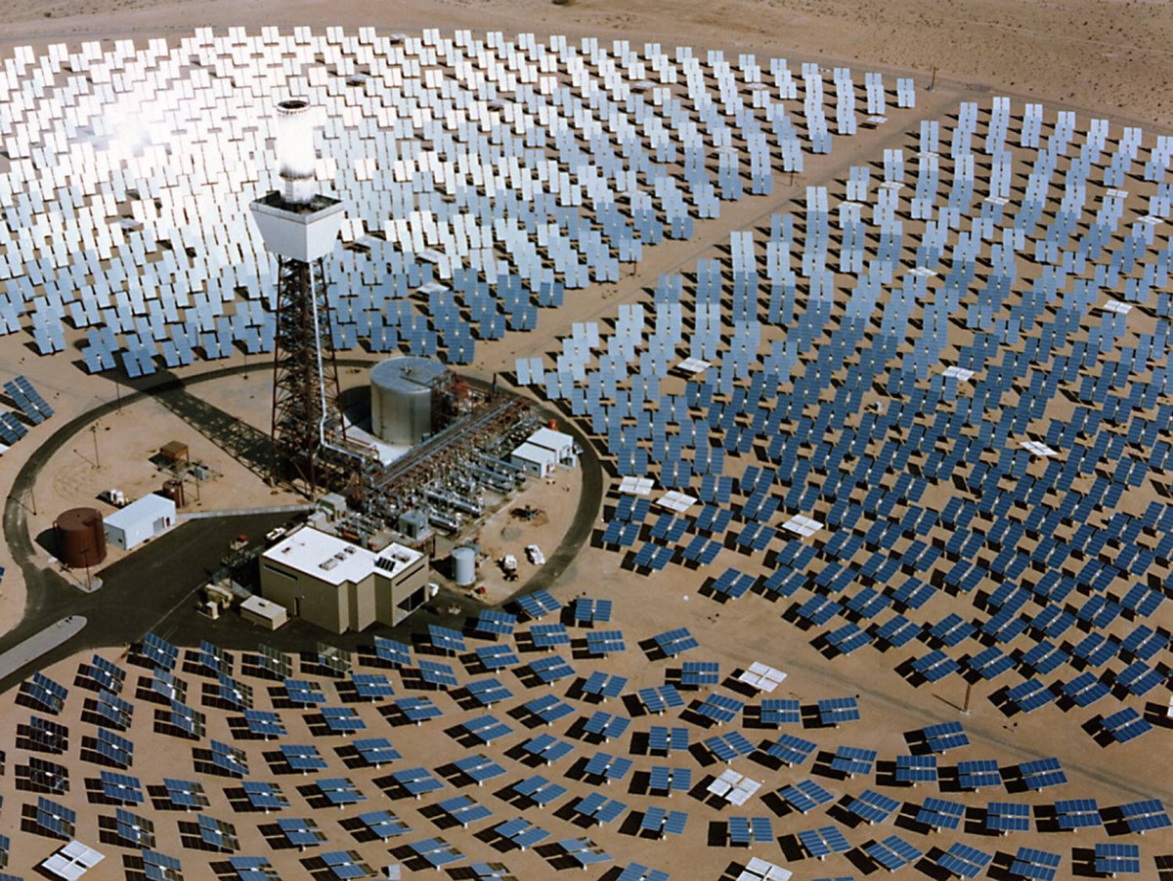 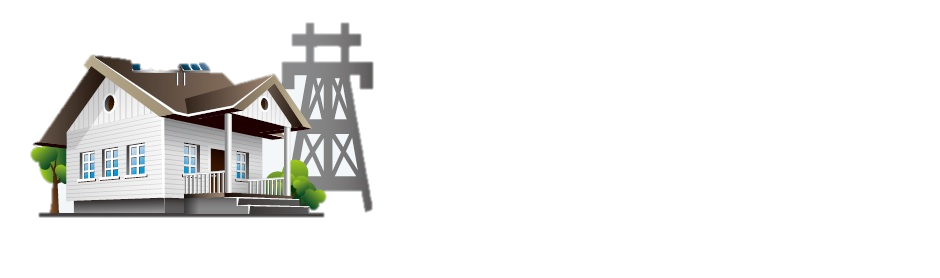 5.	PLANIRANI 	 VIJEK TRAJANJA 		OBJEKATA
Planirani vijek trajanja djelova mHE ''Bistrica'' je 50 godina za građevinske objekte, 30 godina za elektromašinsku opremu + 20 uz redovno održavanje, 30 godina za hidromehaničku opremu + 20 uz redovno održavanje.
Solarne elektrane imaju 25 godina garantovane performanse rada.
Planirani vijek trajanja elektromašinske opreme za jednu vjetroelektranu je oko 25 godina.
5.1. Analiza investicija u VE, mHE i SE
6.	UTICAJ NA ŽIVOTNU SREDINU
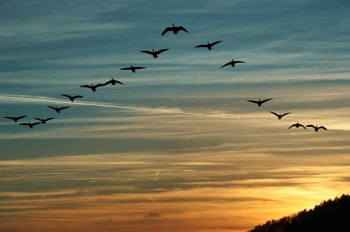 Vjetroelektrane najviše uticaja imaju na ptice. Brdo Možura, iako se nalazi u neposrednoj blizini međunarodno značajnog migratornog koridora rijeke Bojane i Skadarskog jezera, ne predstavlja lokaciju od značaja za migratorne ptice.
Male hidroelektrane največi uticaj imaju na smanjivanju protoka u dijelu rijeka obuhvaćene sistemom mHE. Ovaj uticaj je prihvatljiv uz obezbjeđenje ekološki prihvatljivog protoka (protok biološkog minimuma) koritom rijeka. To je minimalna količina vode koja se mora pustiti u rječno korito i koja će omogućiti vodotoku da održi zdrave, prirodne ekosisteme i njihovu upotrebljivost. 
S obzirom na činjenicu da fotonaponski sistemi koriste isključivo čistu energiju sunčeve svjetlosti, njihov uticaj na životnu sredinu u fazi eksploatacije je minimalan i to je jedna od njihovih najvećih prednosti.
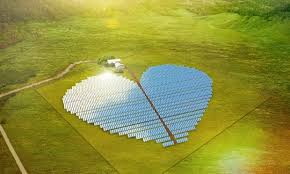 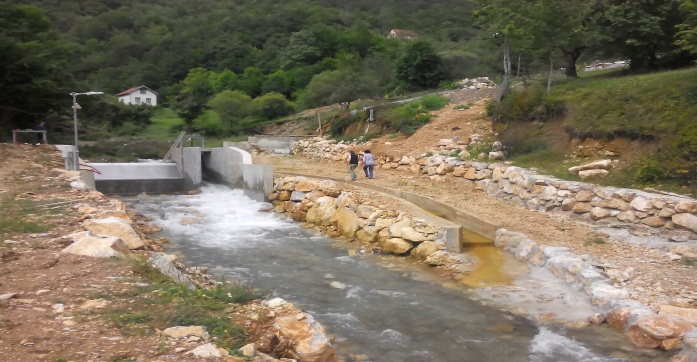 7.	ZAKLJUČAK
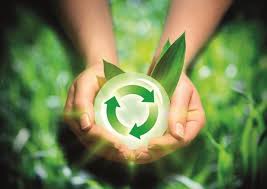 Greenpeace i Evropsko vijeće za obnovljivu energiju (EREC) objavili su 2015. godine izvještaj koji pokazuje da će ukupne potrebe za energijom u Evropi do 2050. godine biti moguće u potpunosti zadovoljiti iz obnovljivih izvora energije.
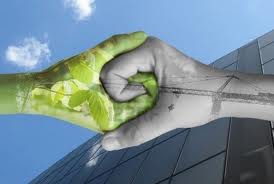 Sve prethodno prikazano u ovom radu ukazuje da je investicija u izgradnju vjetroelektrana, malih hidroelektrana i solarnih elektrana isplativa.
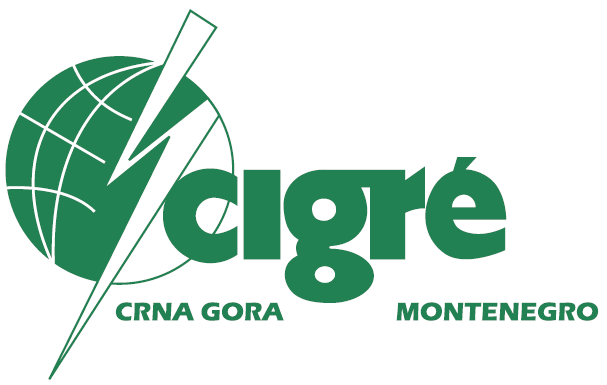 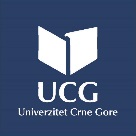 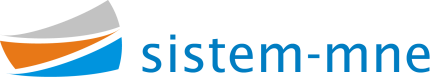 HVALA NA PAŽNJI! info@sistem-mne.comhttp://www.sistem-mne.com/